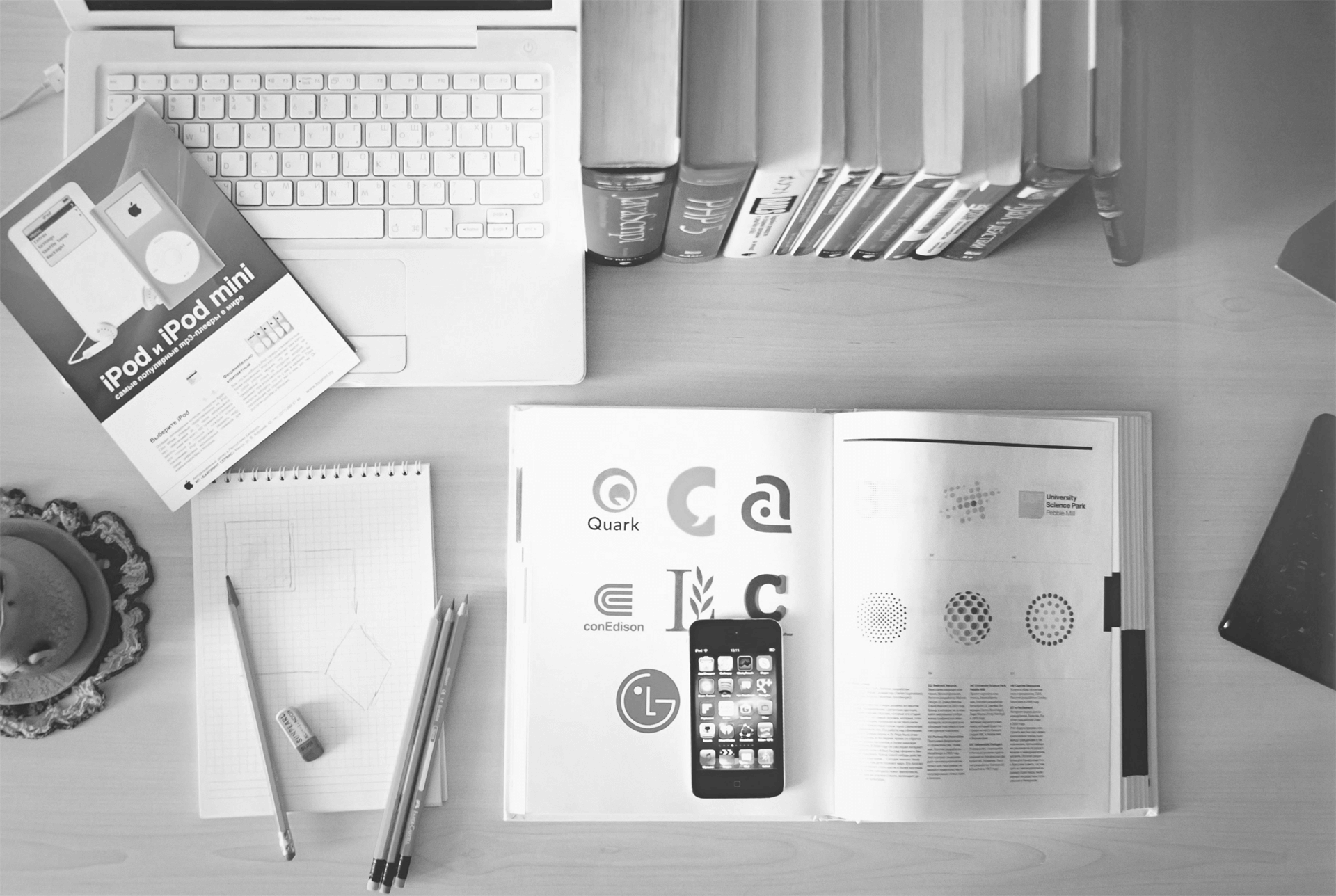 POWERPOINT  TEMPLATE
Designed by Lee_ao
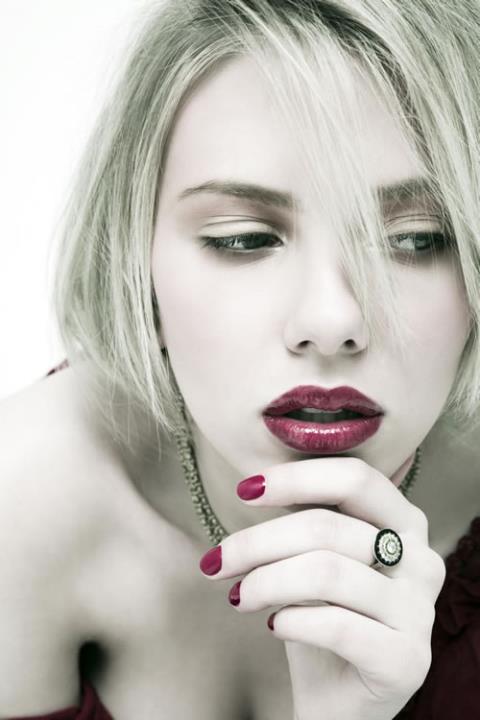 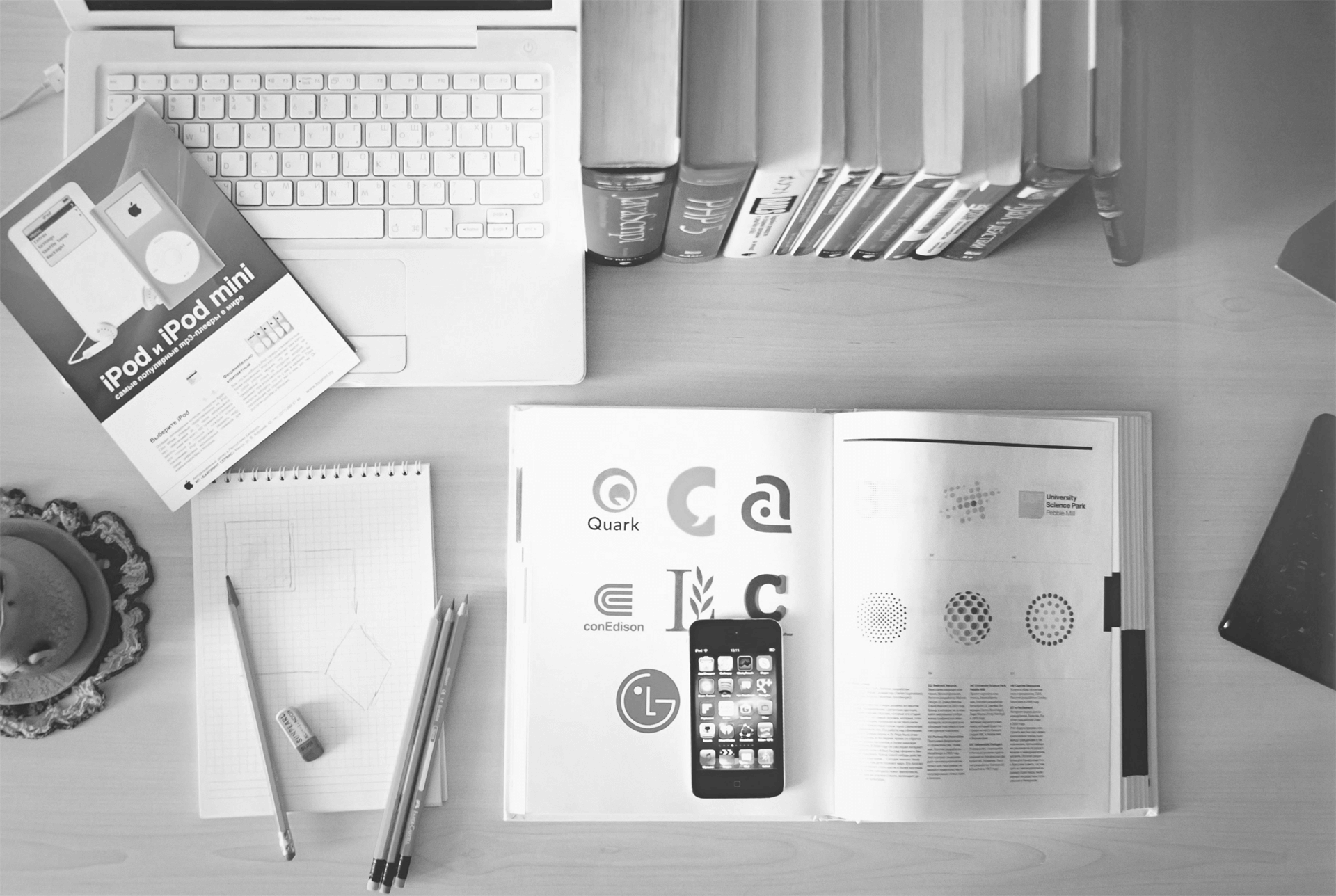 CLICK HERE TO ADD YOUR TITLE
And here is the prime condition of success, the great secret: concentrate your energy, thought, and capital exclusively upon the business in which you are engaged.

Having begun in one line, resolve to fight it out on that line, to lead in it, adopt every improvement, have the best machinery, and know the most about it.
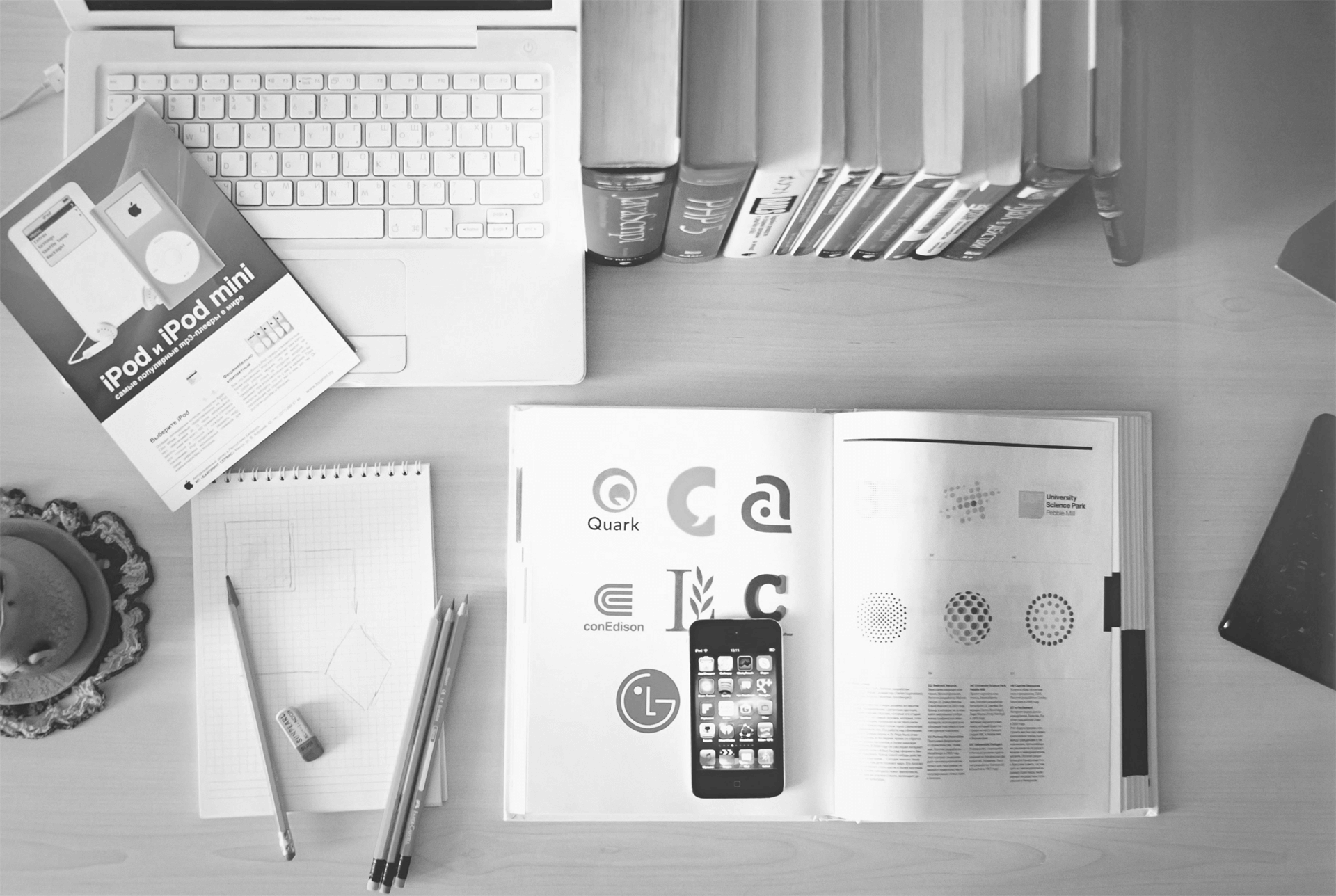 Main keyword
Having begun in one line, resolve to fight it out on that line, to lead in it. adopt every improvement.
CLICK HERE TO ADD YOUR TITLE
Main keyword
Having begun in one line, resolve to fight it out on that line, to lead in it. adopt every improvement.
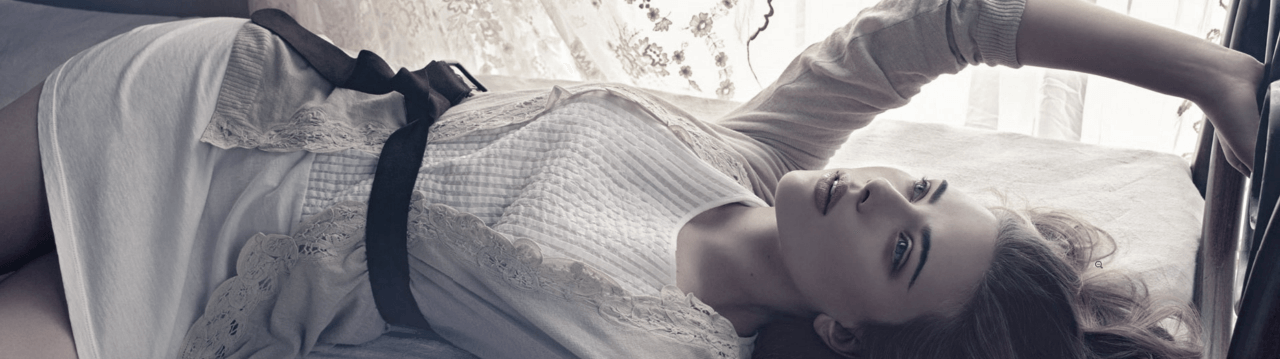 Main keyword
Having begun in one line, resolve to fight it out on that line, to lead in it. adopt every improvement.
Main keyword
Having begun in one line, resolve to fight it out on that line, to lead in it. adopt every improvement.
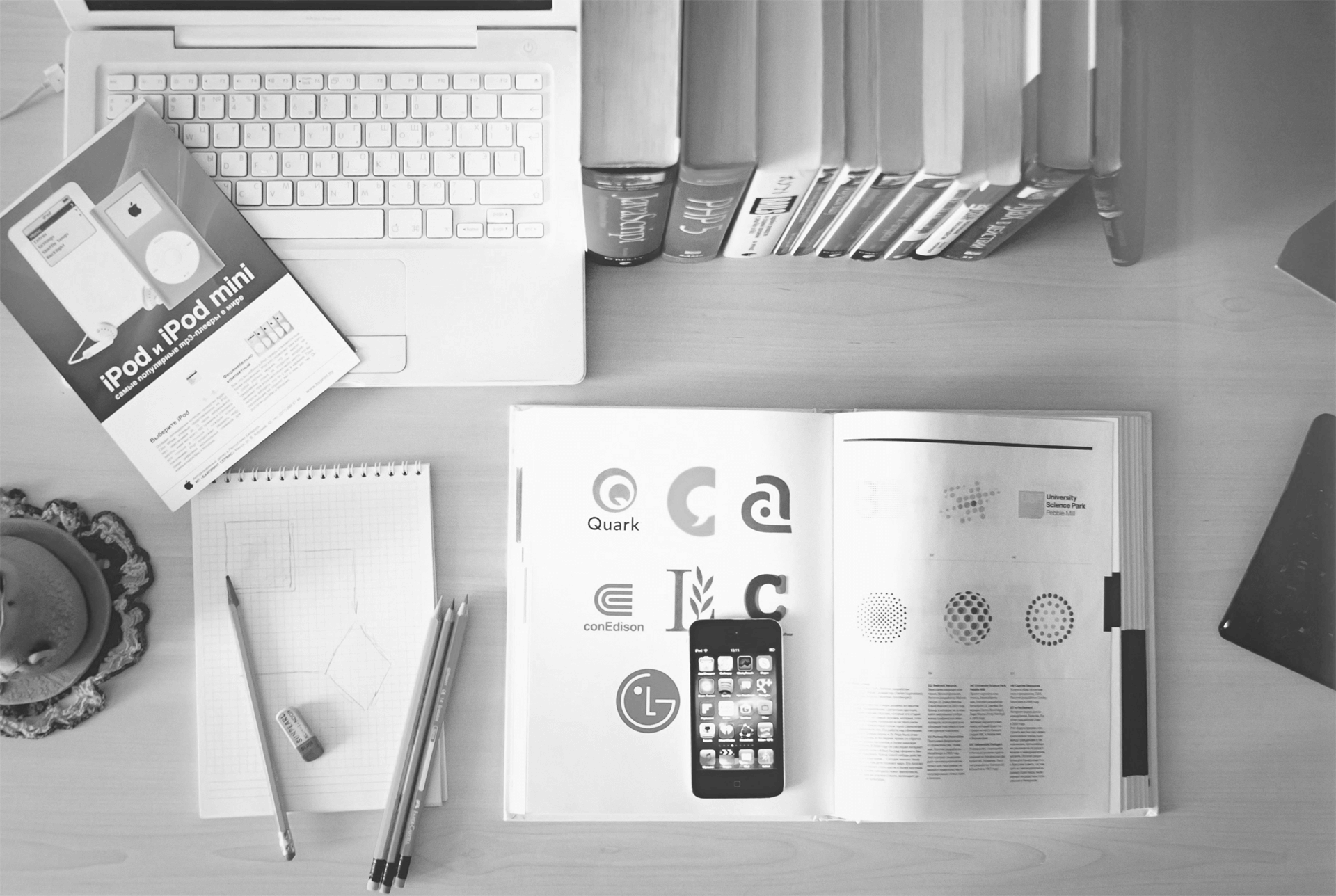 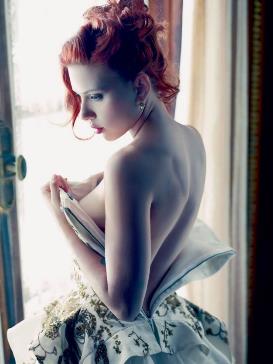 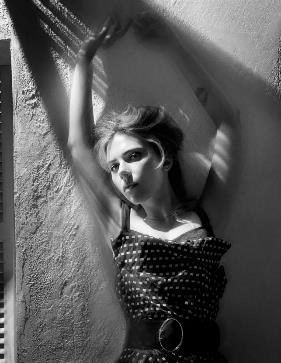 Having begun in one line, resolve to fight it out on that line, to lead in it, adopt every improvement, have the best machinery, and know the most about it.
Having begun in one line, resolve to fight it out on that line, to lead in it, adopt every improvement, have the best machinery, and know the most about it.
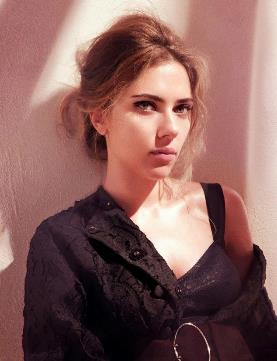 Having begun in one line, resolve to fight it out on that line, to lead in it, adopt every improvement, have the best machinery, and know the most about it.
CLICK HERE TO ADD YOUR TITLE
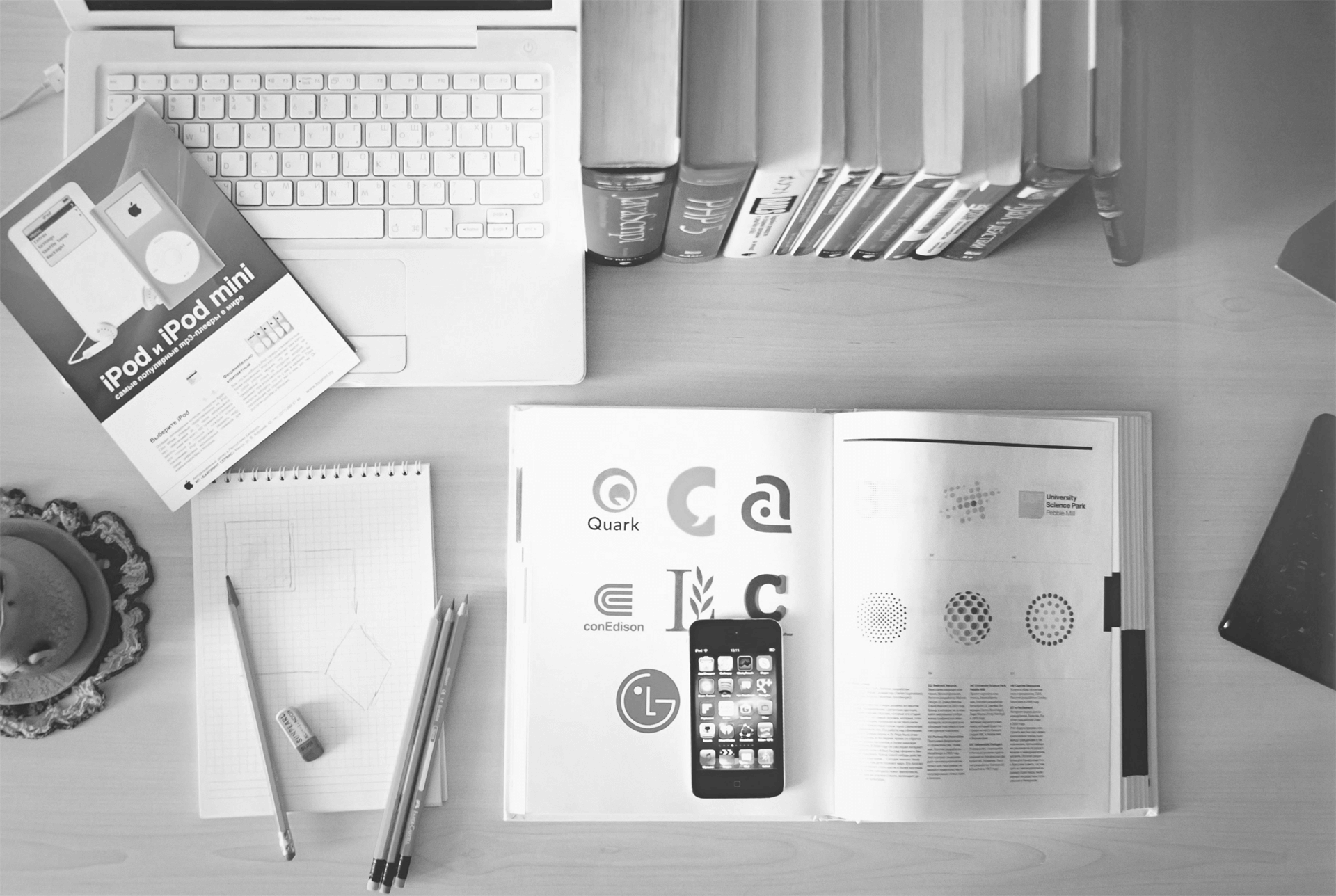 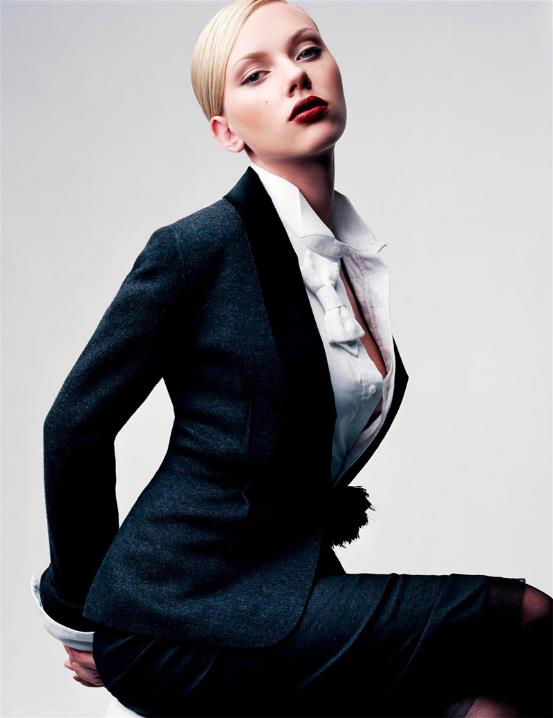 Having begun in one line, resolve to fight it out on that line, to lead in it, adopt every improvement, have the best machinery, and know the most about it.
MAIN KEYWORD
Having begun in one line, resolve to fight it out on that line, to lead in it, adopt every improvement.
CLICK HERE TO ADD YOUR TITLE
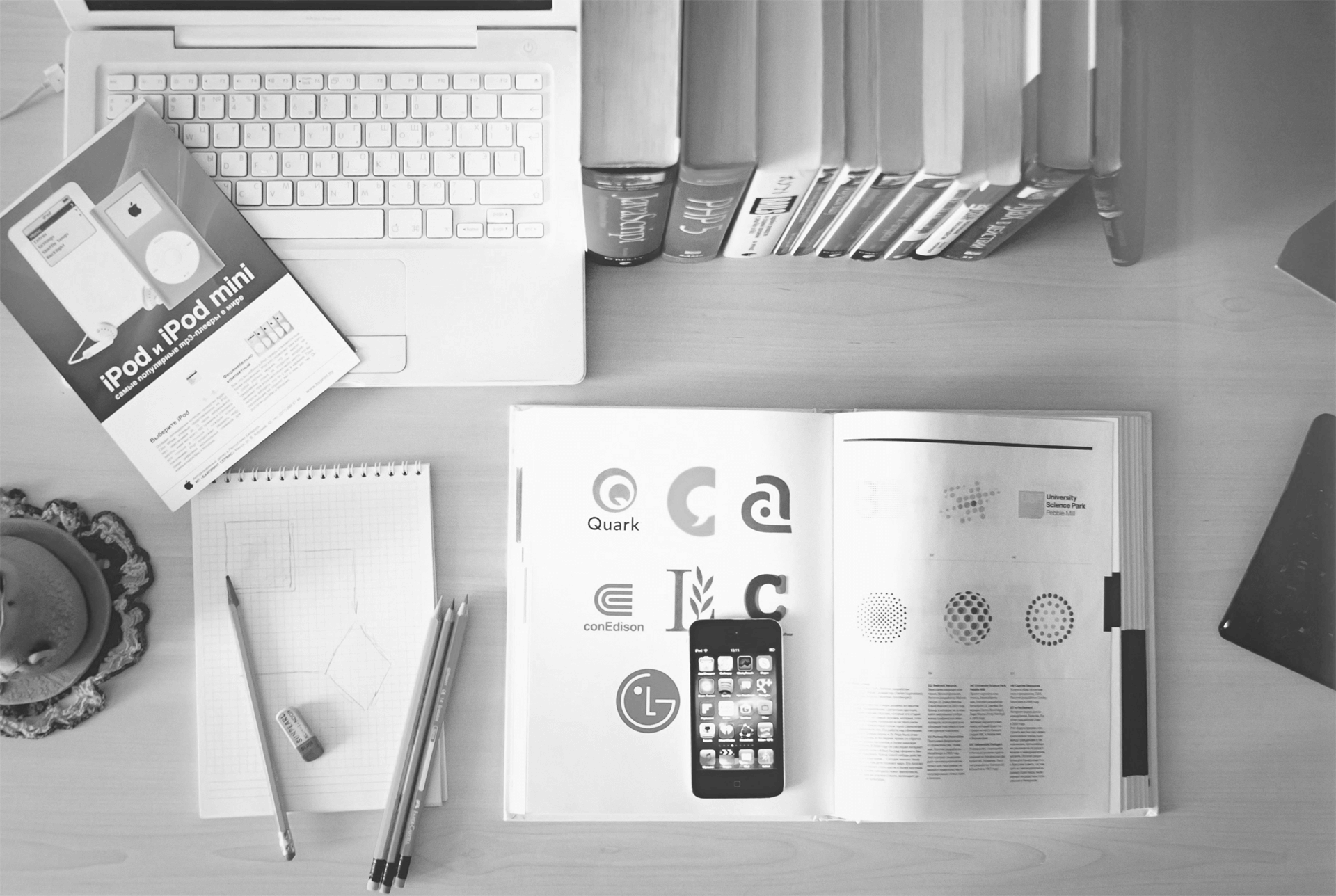 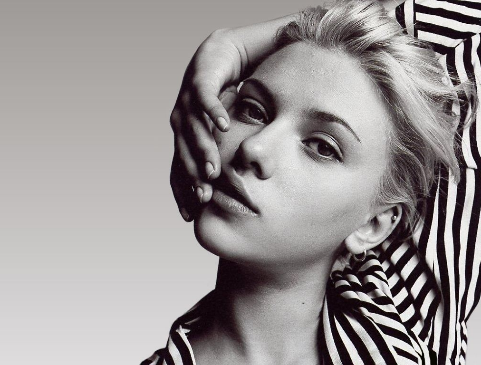 MAIN KEYWORD
Having begun in one line, resolve to fight it out on that line, to lead in it, adopt every improvement.
MAIN KEYWORD
Having begun in one line, resolve to fight it out on that line, to lead in it, adopt every improvement.
CLICK HERE TO ADD YOUR TITLE
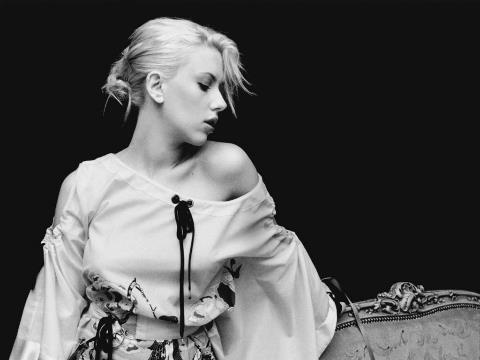 MAIN KEYWORD
Having begun in one line, resolve to fight it out on that line, to lead in it, adopt every improvement.
MAIN KEYWORD
Having begun in one line, resolve to fight it out on that line, to lead in it, adopt every improvement.
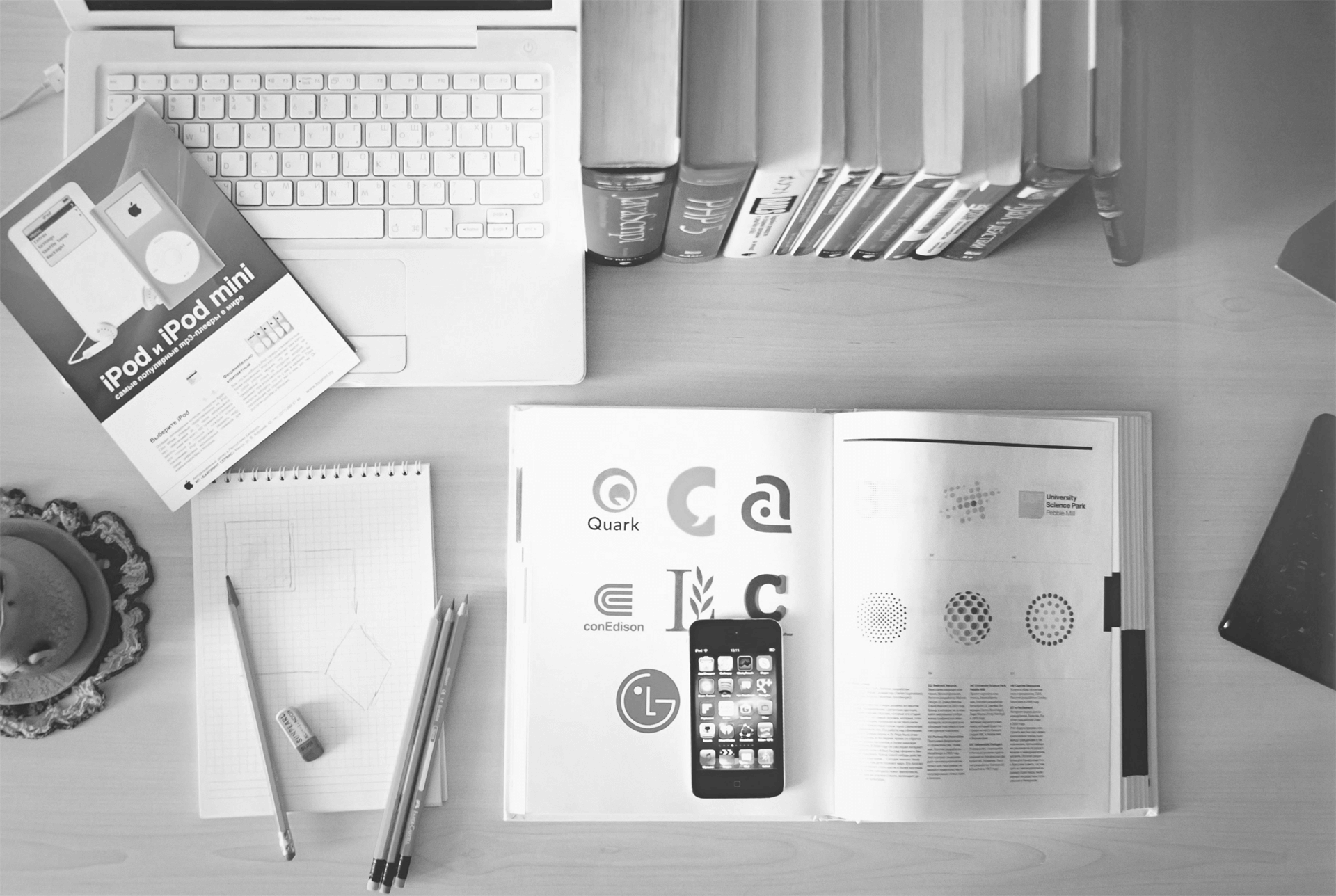 MAIN KEYWORD
Having begun in one line, resolve to fight it out on that line, to lead in it, adopt every improvement.
MAIN KEYWORD
Having begun in one line, resolve to fight it out on that line, to lead in it, adopt every improvement.
MAIN KEYWORD
Having begun in one line, resolve to fight it out on that line, to lead in it, adopt every improvement.
CLICK HERE TO ADD YOUR TITLE
MAIN KEYWORD
Having begun in one line, resolve to fight it out on that line, to lead in it, adopt every improvement.
MAIN KEYWORD
Having begun in one line, resolve to fight it out on that line, to lead in it, adopt every improvement.
MAIN KEYWORD
Having begun in one line, resolve to fight it out on that line, to lead in it, adopt every improvement.
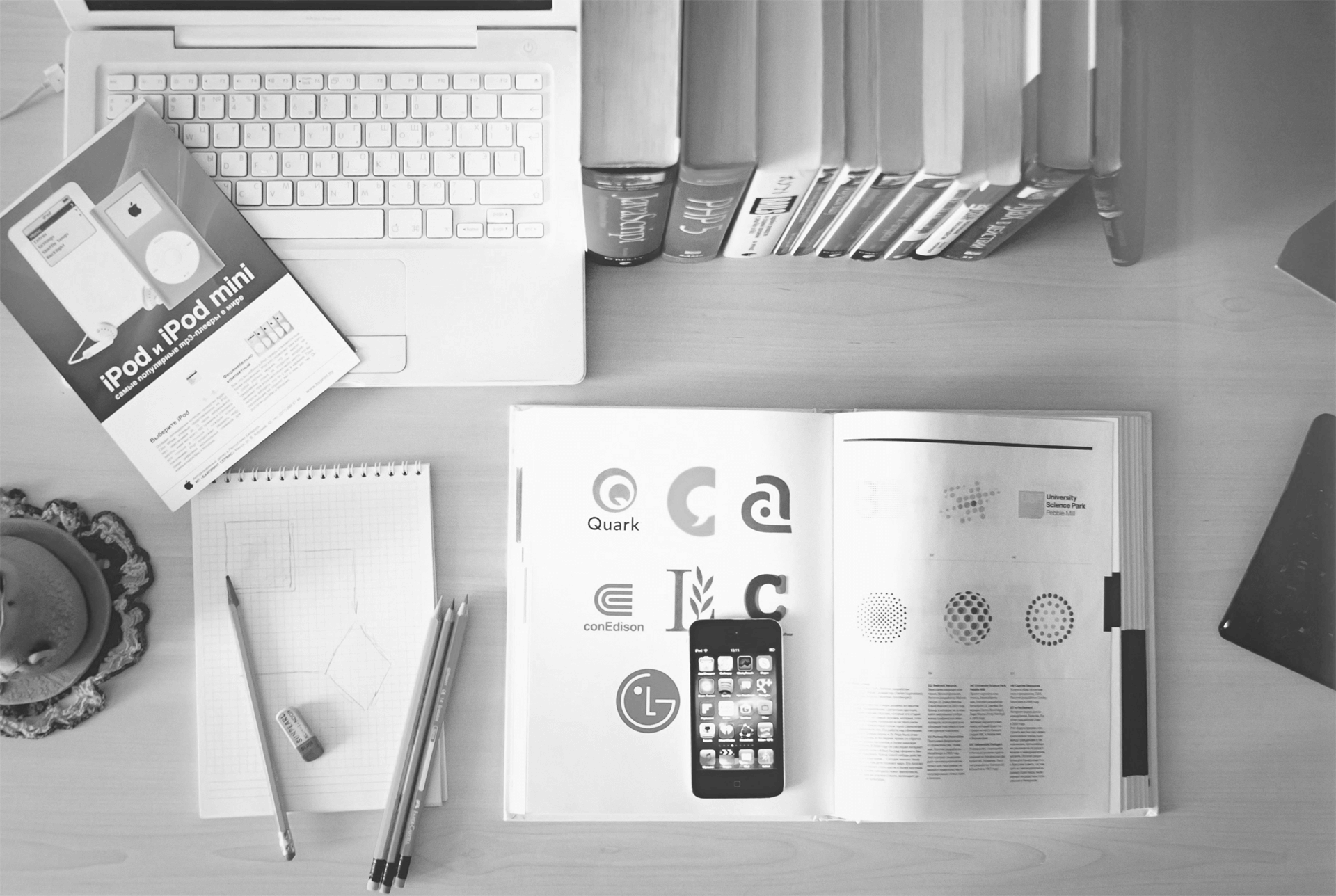 Please enjoy your work!
Designed by Lee_ao